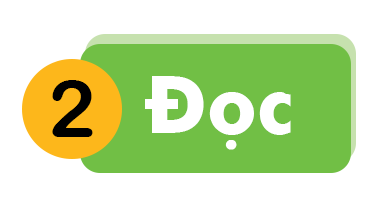 gh
ghẹ
nhà
ghế
nhẹ
ghi
nhỏ
nh
ghế đá
ghẹ đỏ
nhà gỗ
lá nho
Mẹ nhờ Hà bê ghế nhỏ.
BÀI 19: Ng      ng Ngh    ngh
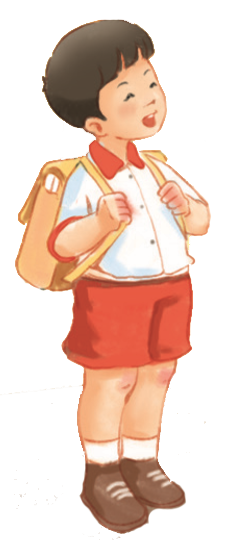 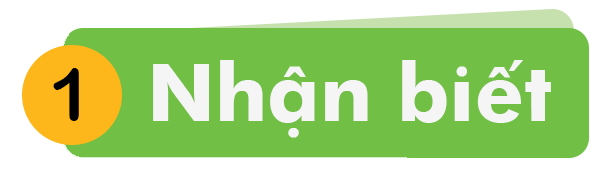 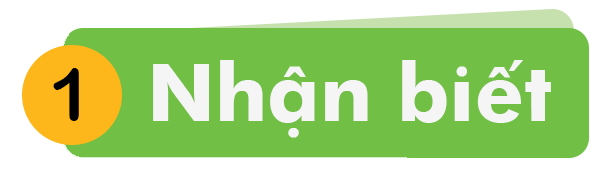 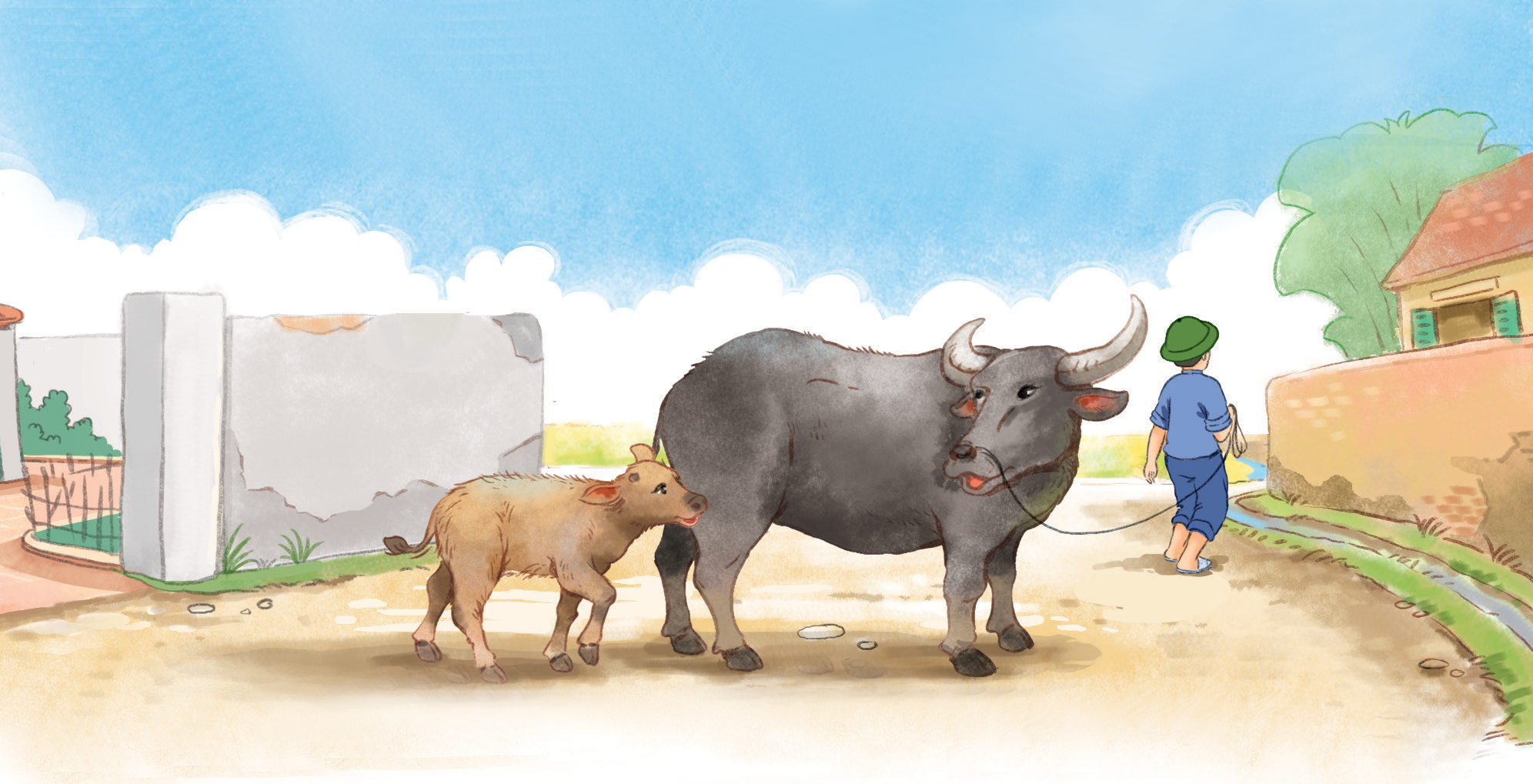 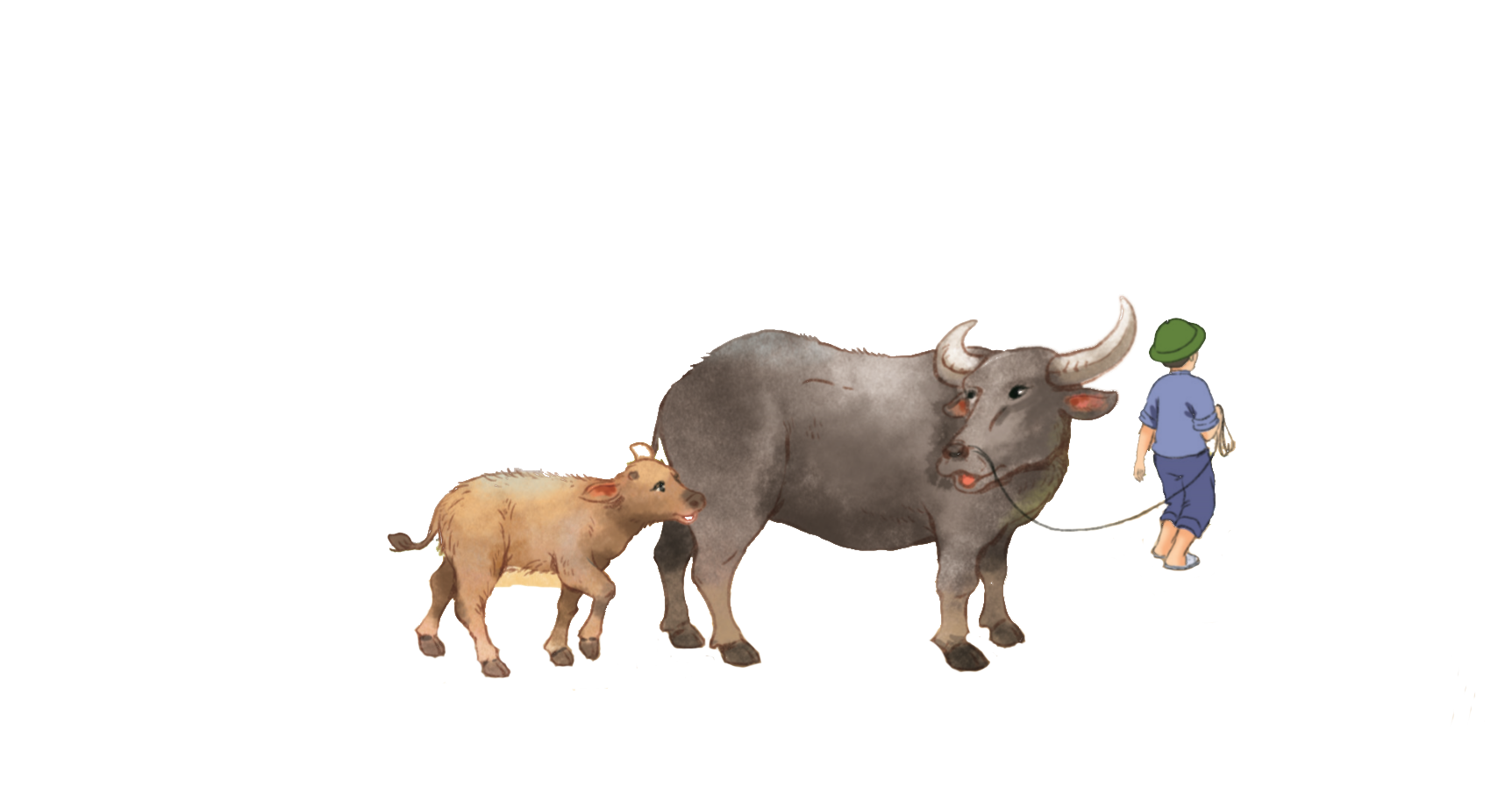 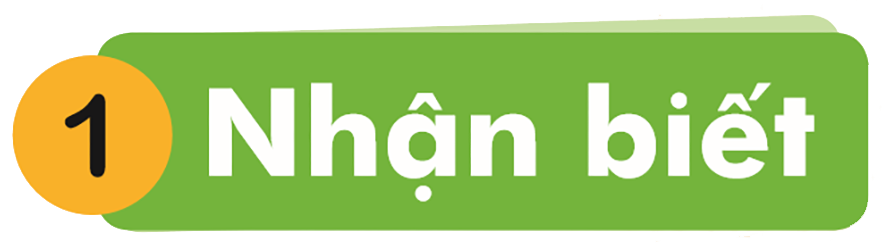 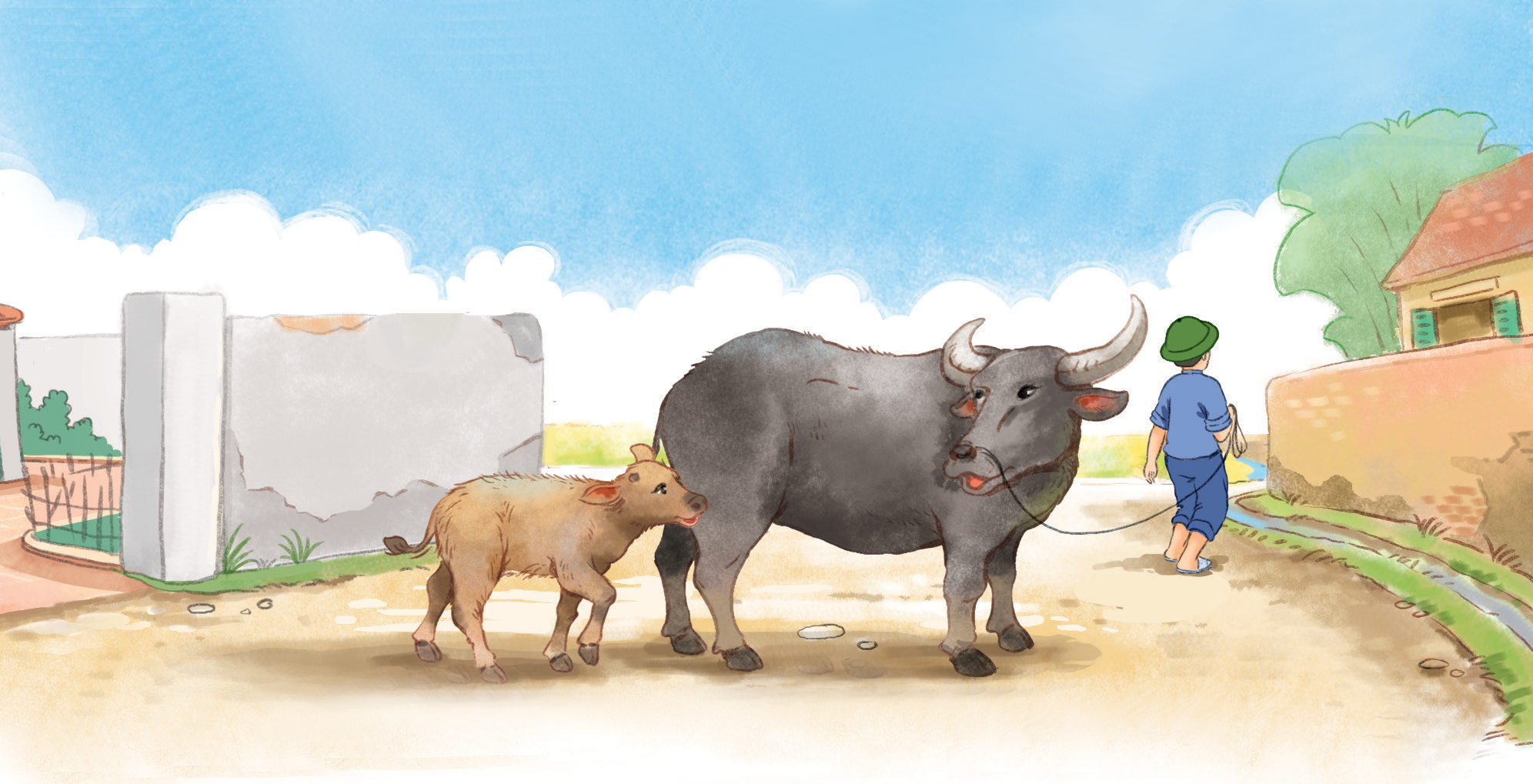 Nghé theo mẹ ra ngõ
Ngh
ng
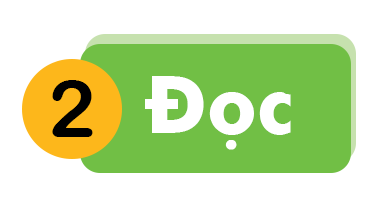 ng
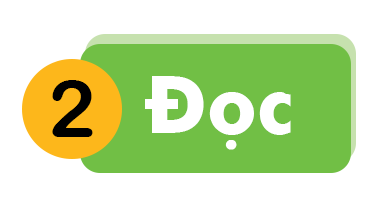 ngh
ngh
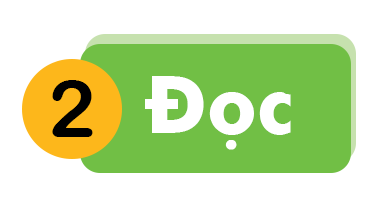 ng
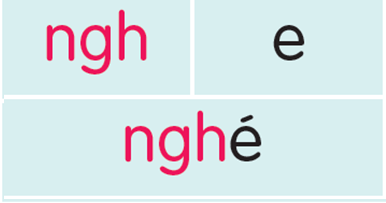 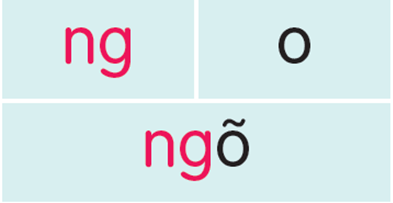 ngủ
nghe
ngã
nghé
ngự
nghĩ
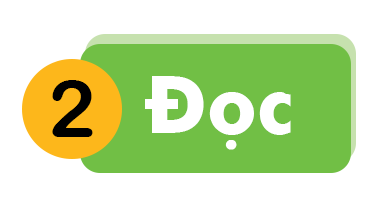 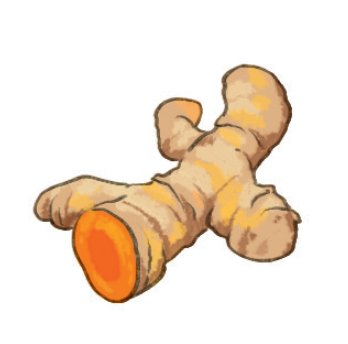 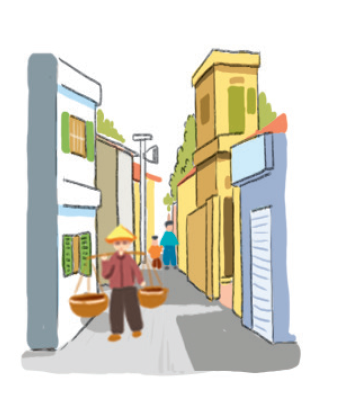 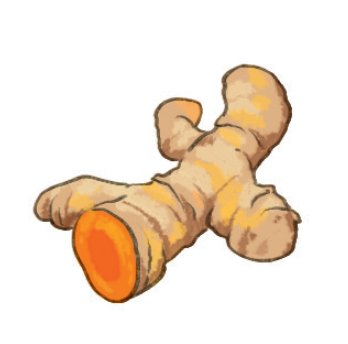 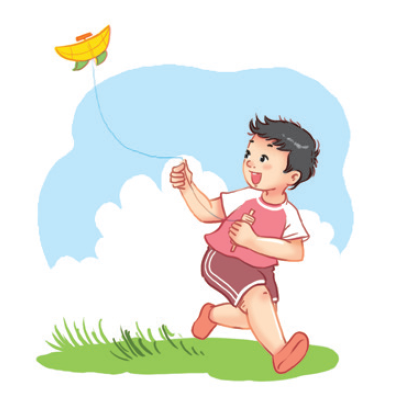 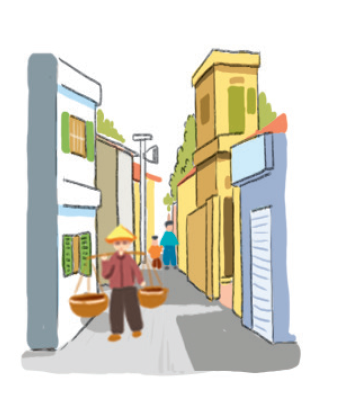 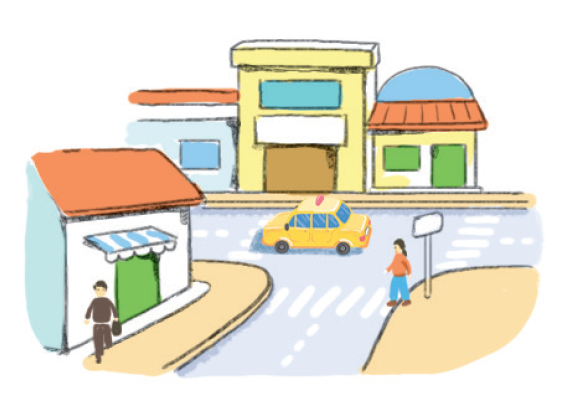 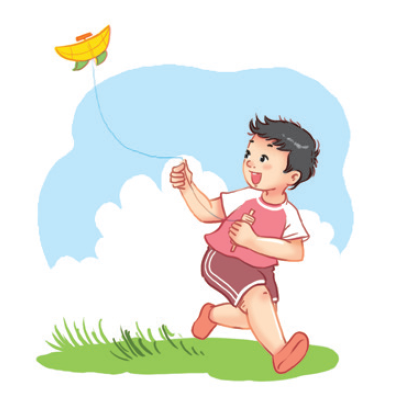 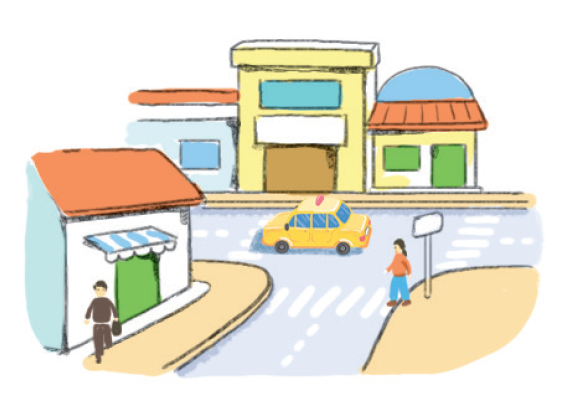 ngõ nhỏ
nghỉ hè
củ nghệ
ngã ba
ng
ngh
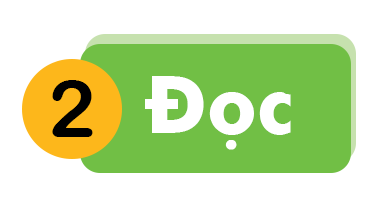 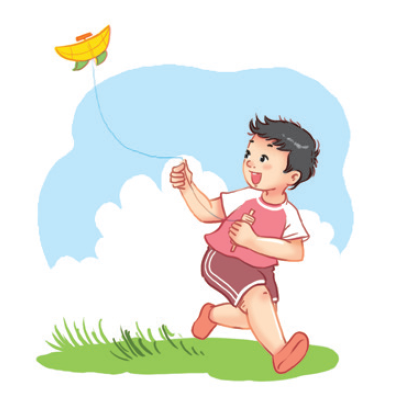 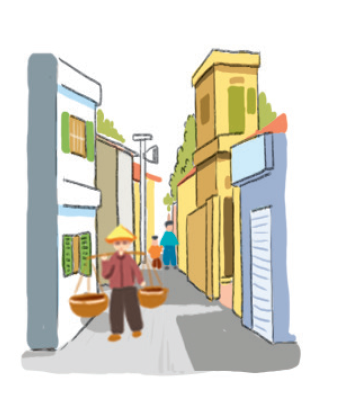 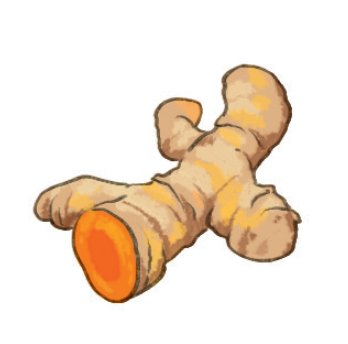 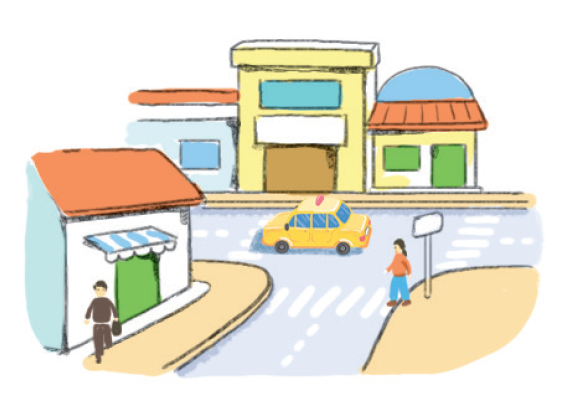 ghẹ
nhà
ghế
nhẹ
ghi
nhỏ
ngõ nhỏ
củ nghệ
nghỉ hè
ngã ba
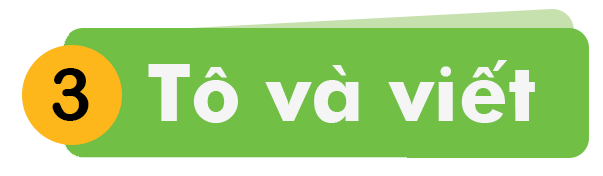 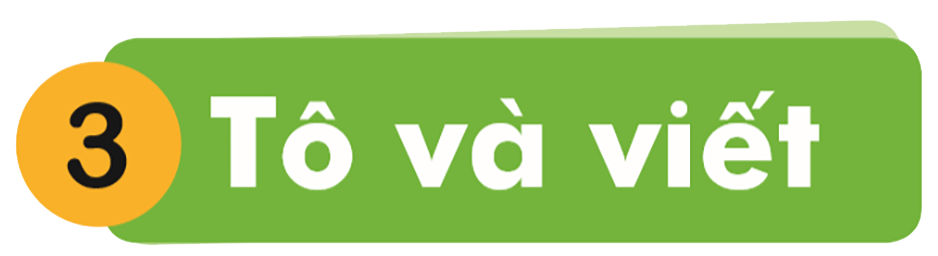 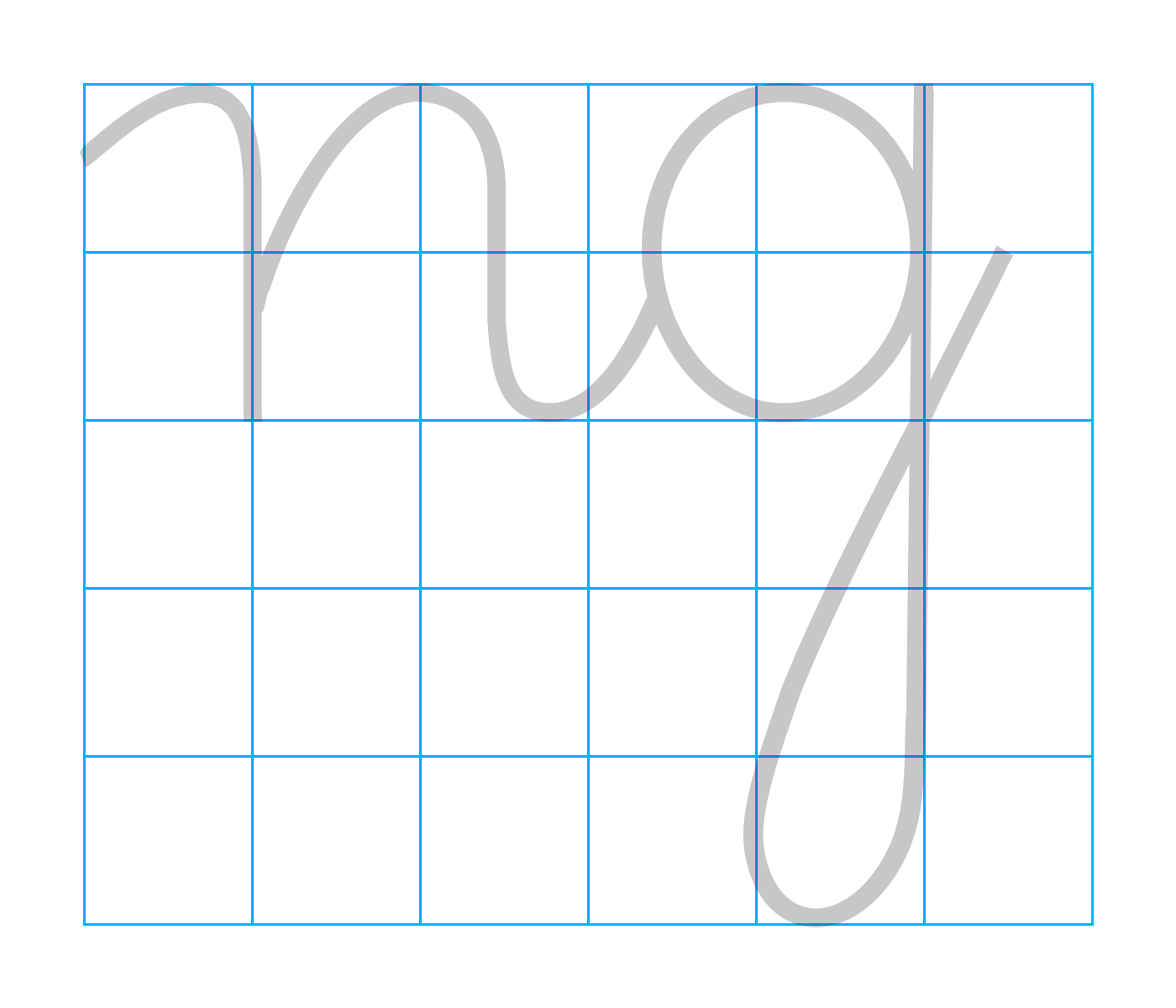 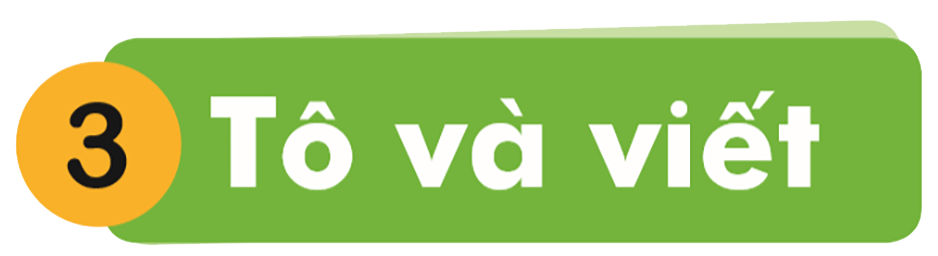 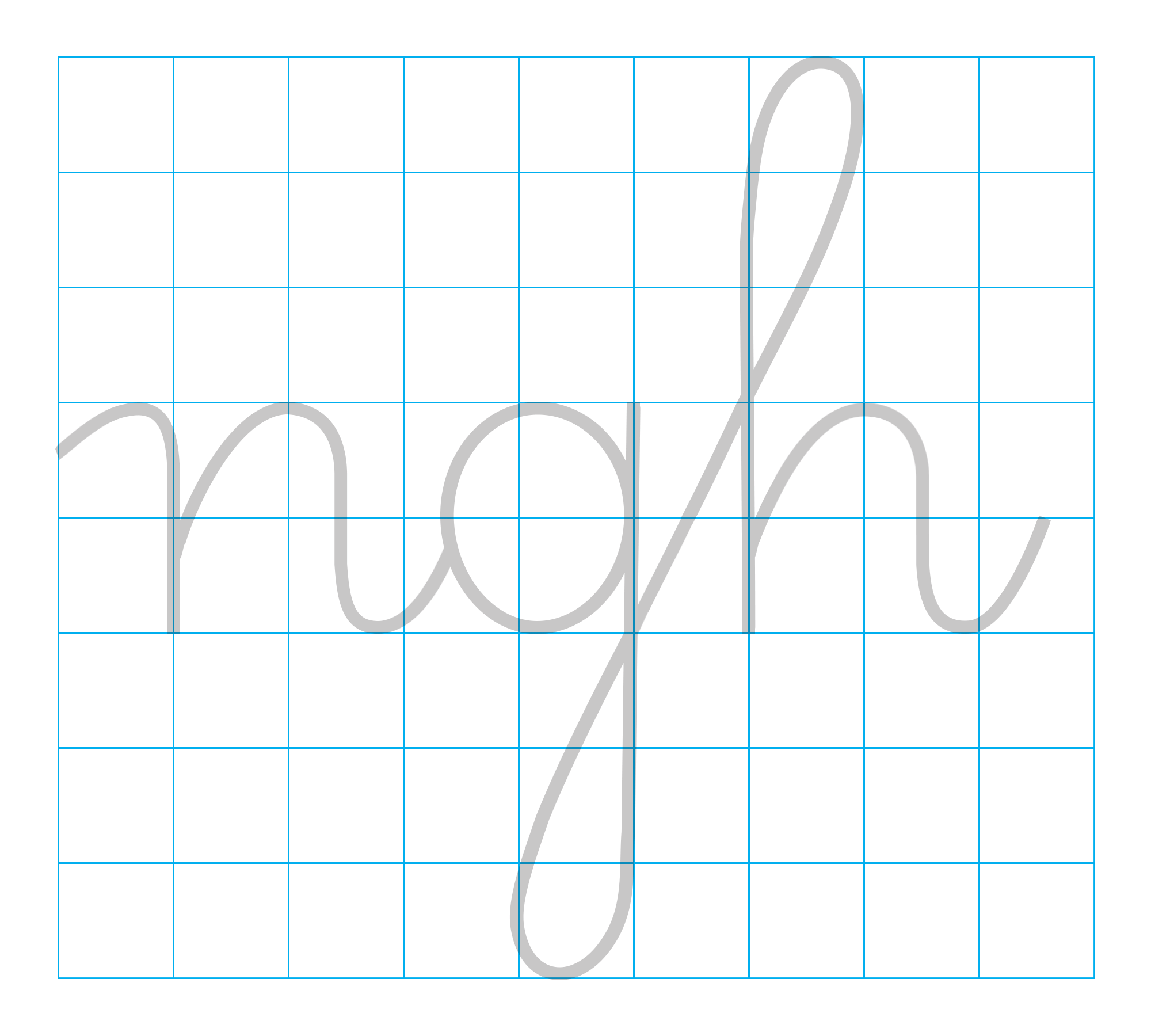 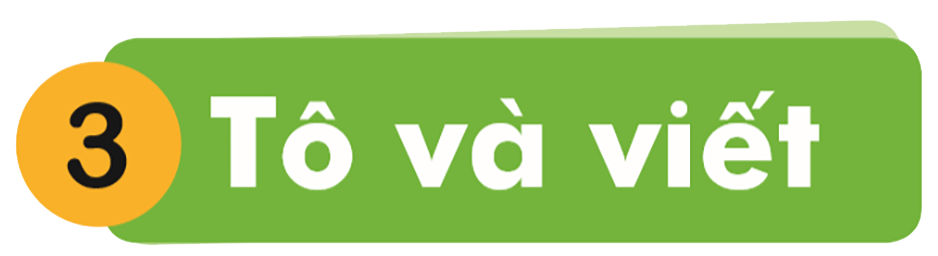 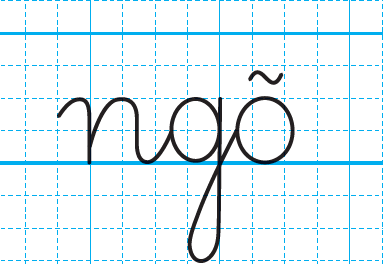 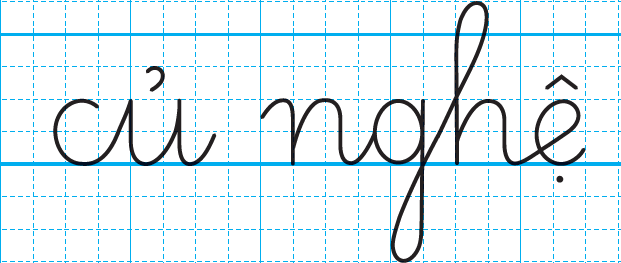 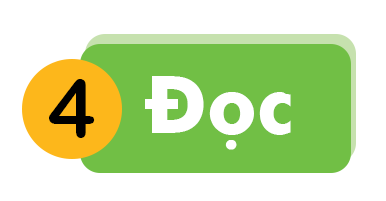 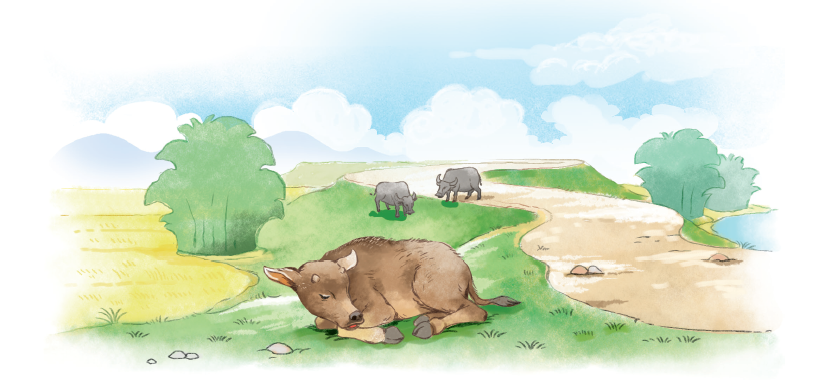 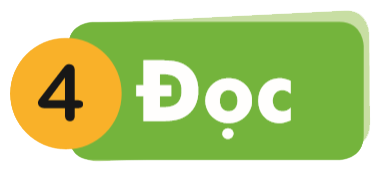 Nghé đã no cỏ. Nghé ngủ ở bờ đê.
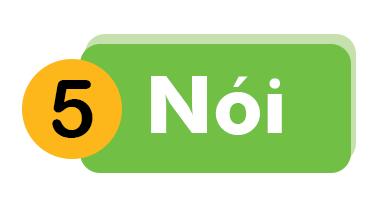 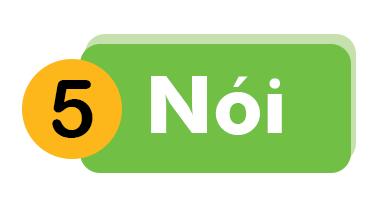 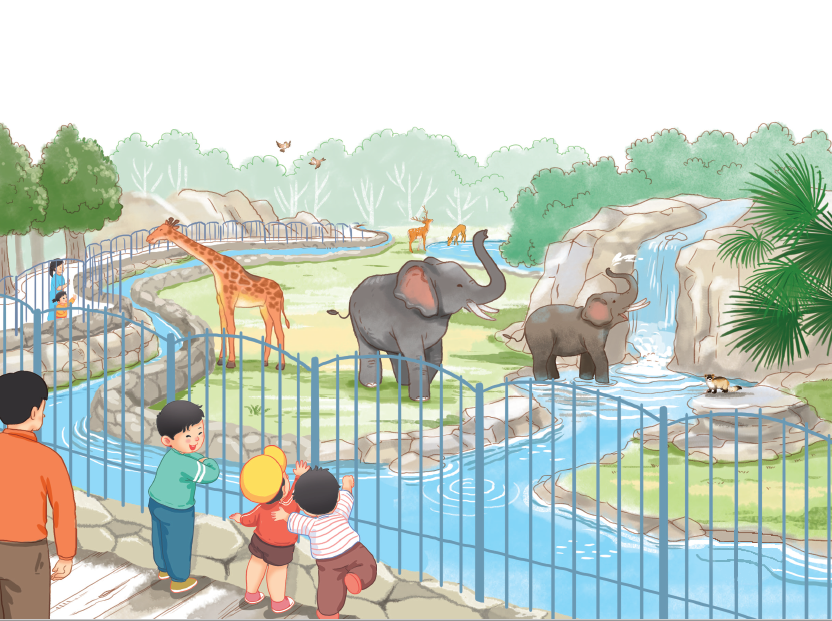 Thăm vườn bách thú
CỦNG CỐ 
BÀI HỌC
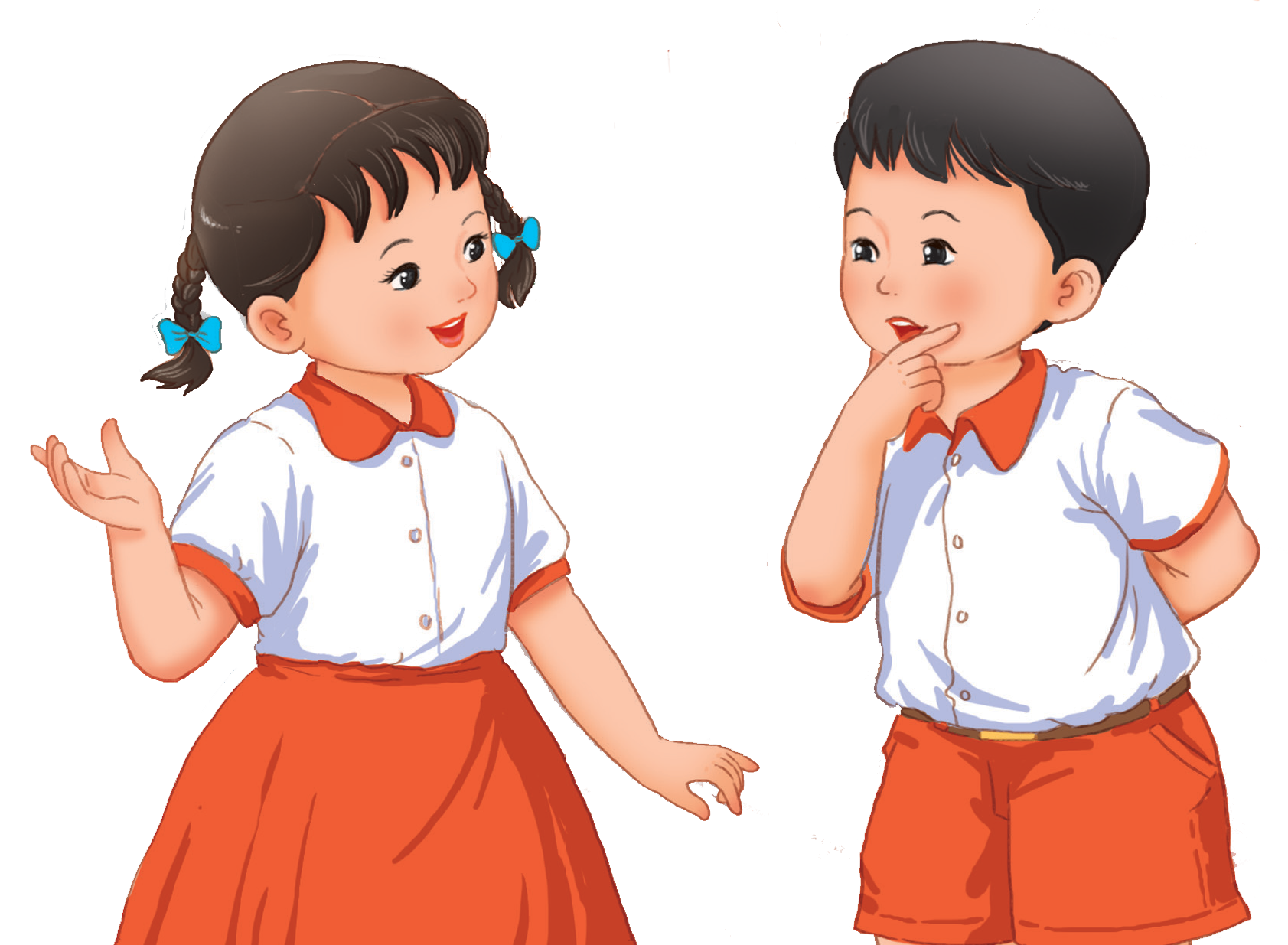